Table 3 Effect of Deworming with Albendazole or Praziquantel during Pregnancy on Outcomes at Delivery
Clin Infect Dis, Volume 50, Issue 4, 15 February 2010, Pages 531–540, https://doi.org/10.1086/649924
The content of this slide may be subject to copyright: please see the slide notes for details.
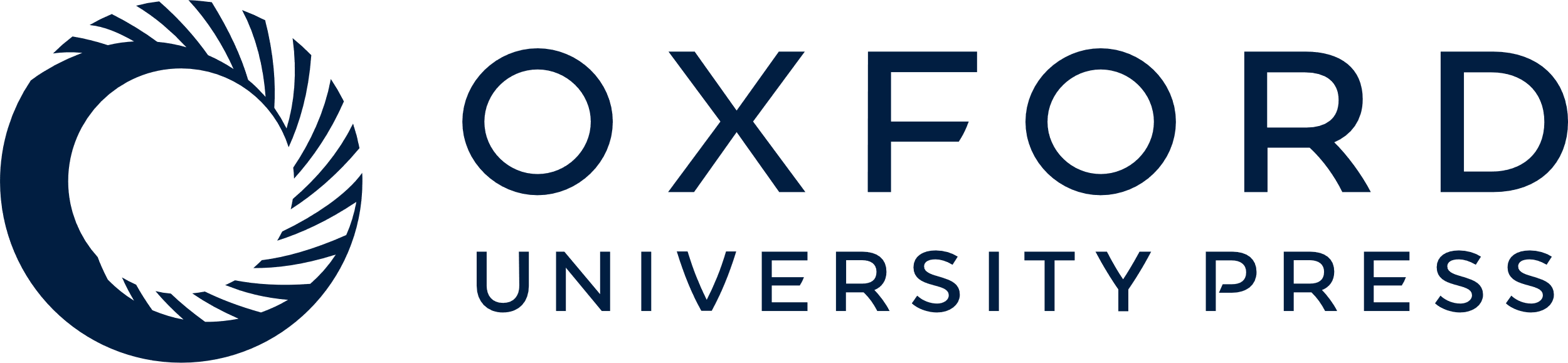 [Speaker Notes: Table 3 Effect of Deworming with Albendazole or Praziquantel during Pregnancy on Outcomes at Delivery


Unless provided in the caption above, the following copyright applies to the content of this slide: © 2010 by the Infectious Diseases Society of America]